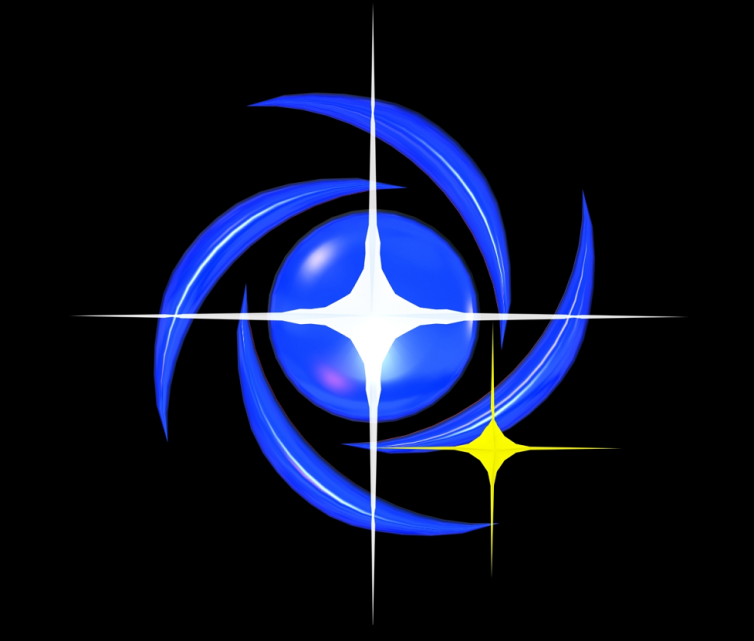 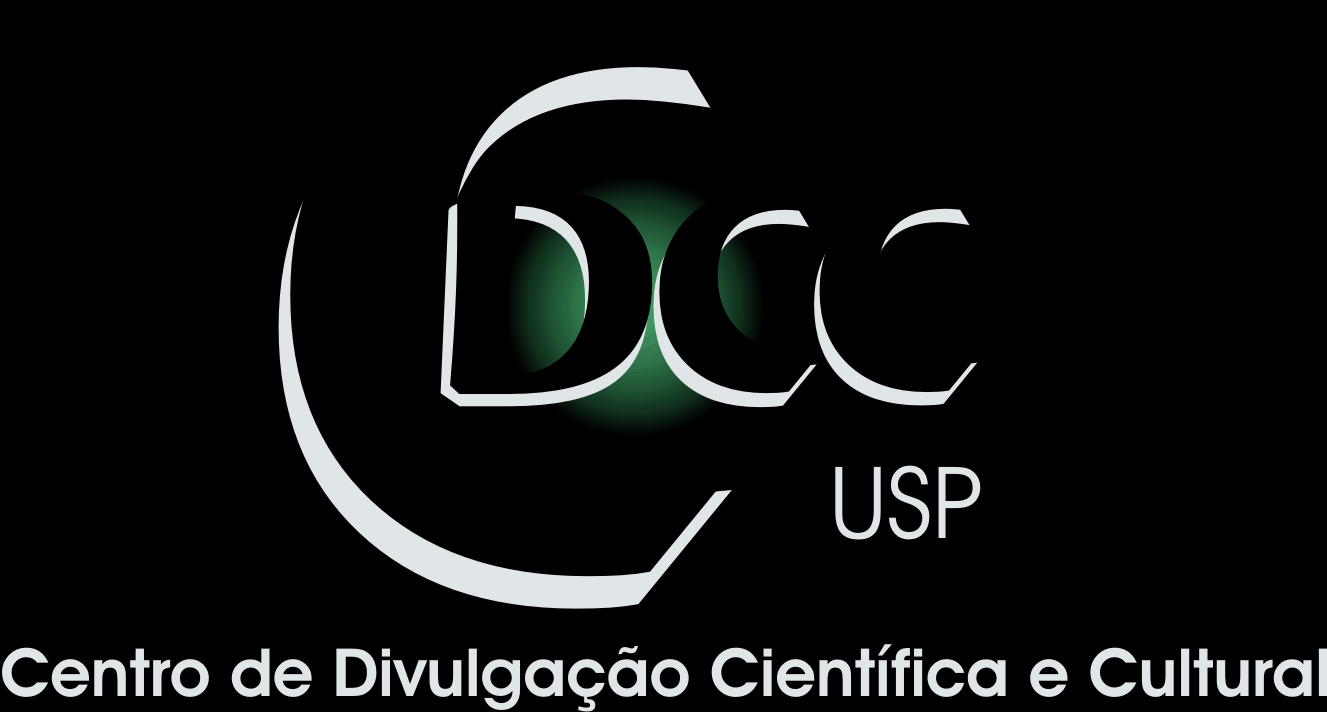 Centro de Divulgação da Astronomia
Observatório Dietrich Schiel
As maravilhas do Universo
Tamara Galindo Ferlintamaragferlin@gmail.com
Imagem de fundo: céu de São Carlos na data de fundação do observatório Dietrich Schiel (10/04/86, 20:00 TL) crédito: Stellarium
As 7 maravilhas do mundo antigo
A Grande Pirâmide de Gizé
[Speaker Notes: Construída pelos egípcios há cerca de 4.500 anos, é a única maravilha antiga ainda existente. Segundo o historiador grego Heródoto, 100.000 homens trabalharam durante 20 anos na construção da pirâmide. Sua construção revela um grande conhecimento de geografia, astronomia, geologia, matemática e outras ciências por parte dos construtores egípcios.]
Jardins Suspensos da Babilônia
[Speaker Notes: Além de ser considerado uma das 7 maravilhas do mundo antigo esse jardim pode até nem ter existido. Os Jardins Suspensos consistiam em uma estrutura arquitetônica de terraços que continham uma infinidade de espécies de fauna e flora. Até hoje encontram-se poucos relatos e nenhum sítio arqueológico. Eles ficavam a beira do rio Eufrates e foram construidos sobre uma construção de vários andares.]
A estátua de Zeus
[Speaker Notes: A estátua de Zeus começou a ser feita em 440 a.C. por ordem do governante Péricles, para incrementar o recém-construído templo dedicado ao deus. A estátua, construída em ouro e marfim e decorada com pedras preciosas, possuía 12 metros de altura. Após 800 anos foi levada para Constantinopla , onde acredita-se ter sido destruída em 462 d.C. por um terremoto. Fídias esculpiu Zeus sentado num trono. Na mão direita levava a estatueta de Nice, deusa da Vitória; na esquerda, uma esfera sob a qual se debruçava uma águia.]
O templo de Ártemis
[Speaker Notes: O templo de Ártemis em Éfeso, construído para a deusa grega da caça e protetora dos animais selvagens, foi o maior templo do mundo antigo. Localizado em Éfeso, atual Turquia, o templo foi construído em 550 a.C. e era sustentado por enormes colunas de mármore e o destaque era a estátua da deusa  construida de ouro e prata.]
Mausoléu de Halicarnasso
[Speaker Notes: também localizado na Turquia o mausoléu de Halicarnasso foi o suntuoso túmulo que a rainha Artemísia II de Cária mandou construir sobre os restos mortais de seu irmão e marido. O templo foi destruído por volta do século XV causa de constantes terremotos. Hoje, os fragmentos desse monumento são encontrados no Museu Britânico, em Londres, e em Bodrum, na Turquia. A palavra mausoléu é derivada de Mausolo.]
Colosso de Rodes
[Speaker Notes: O Colosso de Rodes era uma gigantesca estátua do deus grego Hélio colocada na entrada marítima da ilha grega de Rodes. Ela foi finalizada em 280 a.C. pelo escultor Carés tendo 30 metros de altura e setenta toneladas de bronze, de modo que qualquer barco que adentrasse a ilha passaria entre suas pernas, que possuía um pé em cada margem do canal que levava ao porto. Na sua mão direita havia um farol que guiava as embarcações à noite. Era uma estátua tão imponente que um homem de estatura normal não conseguia abraçar o seu polegar.]
Farol de Alexandria
[Speaker Notes: O Farol de Alexandria foi construído a mando de Ptolomeu I no ano 280 a.C. pelo arquiteto e engenheiro grego Sóstrato. Era uma torre de mármore situada na ilha de Faros, próxima ao porto de Alexandria, Egito, no alto da qual ardia uma chama que, através de espelhos, iluminava até 50 km de distância, daí a grande fama e imponência daquele farol. À exceção das pirâmides de Gizé, foi a que mais tempo durou entre as outras maravilhas do mundo, sendo destruída por um terremoto em 1375. Suas ruínas foram encontradas em 1994 por mergulhadores.]
As 7 maravilhas do Universo
Segundo Tamara
1 º Maravilha: Galáxias
As galáxias são gigantescos sistemas formados por bilhões de estrelas. Algumas contêm grande quantidade de gás e poeira , formando estruturas de braços espirais, onde novas estrelas são formadas . O diâmetro típico das galáxias, como a nossa Via-Láctea, é de 100.000 Anos Luz .
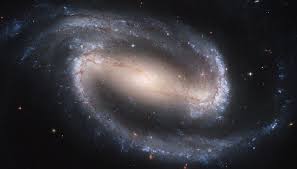 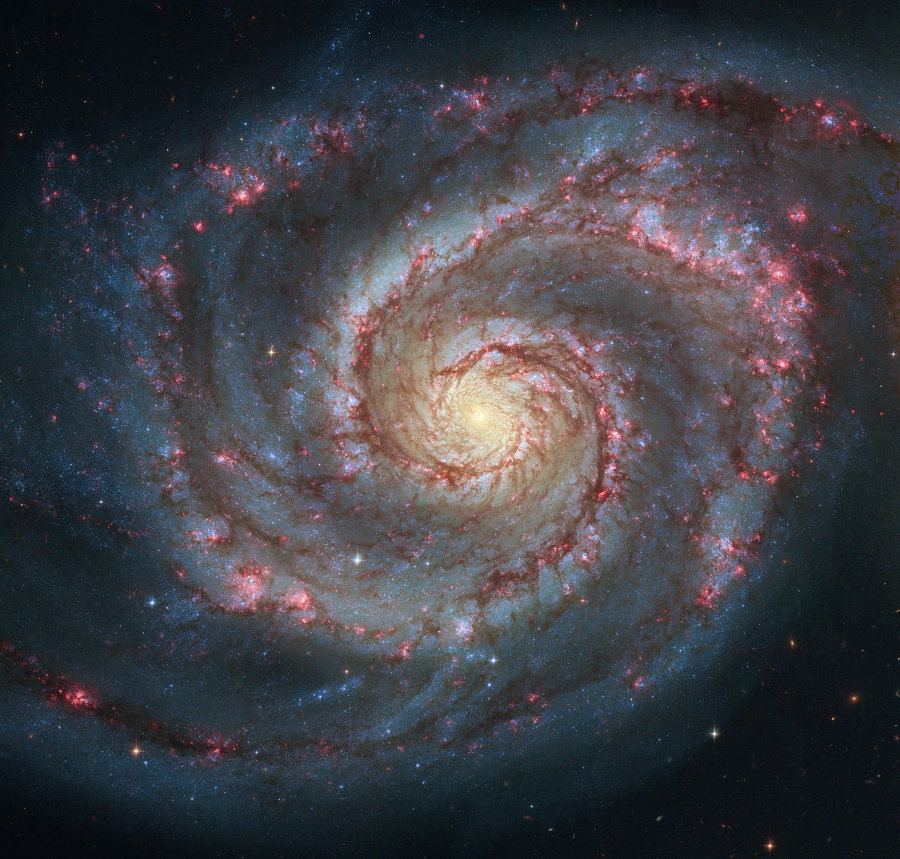 2 º Maravilha: Nebulosas
Nebulosas são nuvens moleculares de hidrogênio, poeira, plasma e outros gases ionizados. São regiões de constante formação estelar, e isso ocorre quando partes do material que constitui a nebulosa começam a se aglutinar, formando estrelas e sistemas planetários, assim como o nosso.
[Speaker Notes: Quando parte de uma nebulosa começa a se aglutinar, a atração gravitacional se encarrega para completar o processo de formação de novas estrelas. Este evento é conhecido como "colapso gravitacional". As nebulosas se encontram no interior de galáxias, no meio inter-estelar.]
- Nebulosa de emissão
- Nebulosa de reflexão
- Nebulosa escura
- Nebulosa planetária
Nebulosa de Emissão
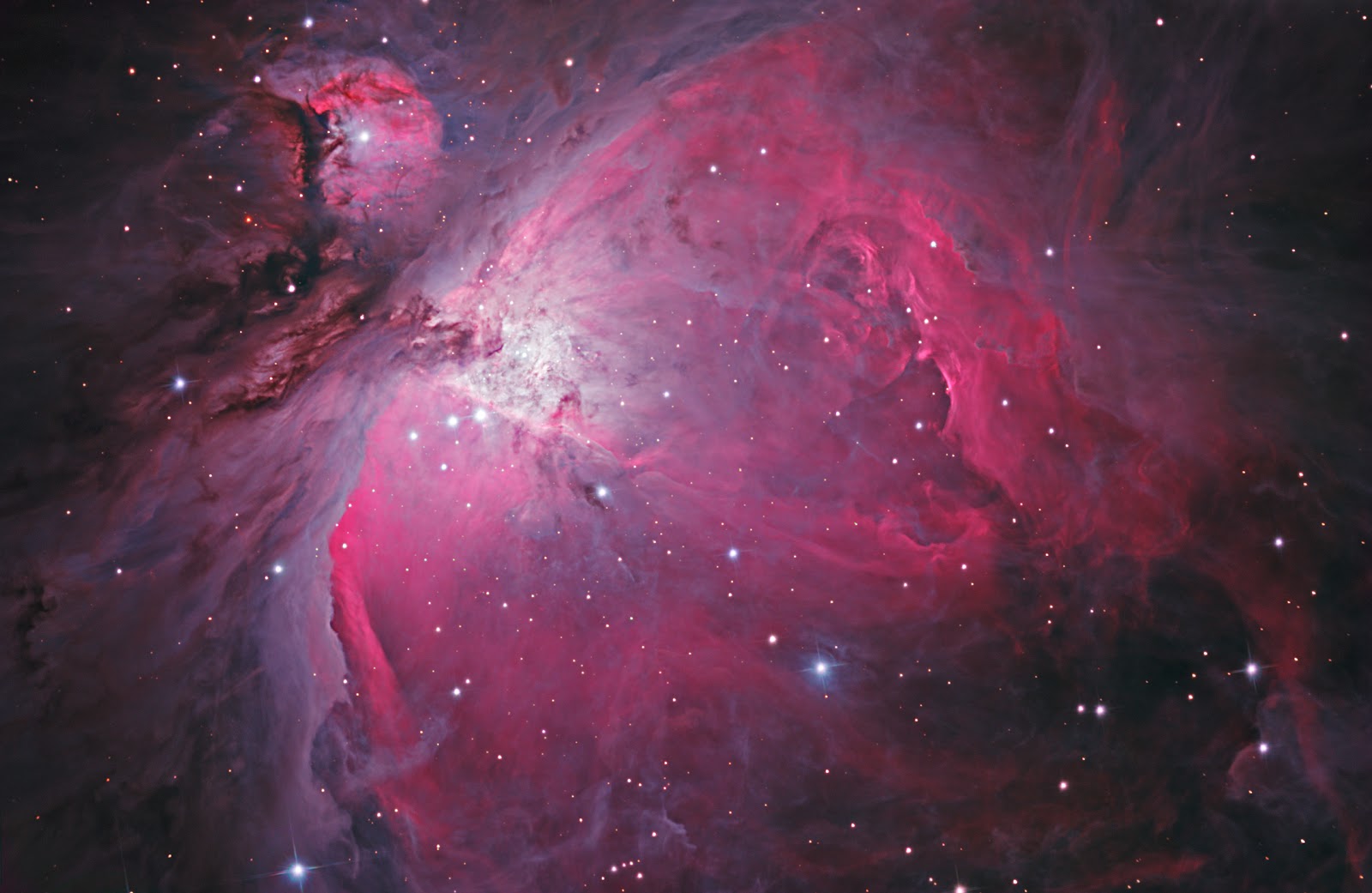 Nebulosas de emissão são nuvens de gás com temperatura alta. Os átomos na nuvem são energizados por luz ultravioleta de uma estrela próxima e emitem radiação quando decaem para estados de energia mais baixos, são geralmente vermelhas, por causa do hidrogênio, o gás mais comum do Universo e que comumente emite luz vermelha.
Nebulosa de Orion encontra-se a 1.800 anos luz do Sol
Nebulosa de reflexão
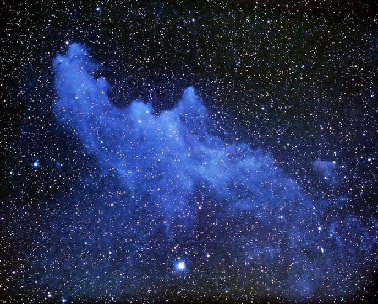 Nebulosas de reflexão são nuvens de poeira que simplesmente refletem a luz de uma estrela ou de estrelas próximas. São geralmente azuis porque a luz azul é espalhada mais facilmente.Conhecemos cerca de 500 nebulosas de reflexão. Umas das mais famosas nebulosas de reflexão é a que rodeia as estrelas das Plêiades.
IC2118 (The Witch Head Nebula), na constelação de Eridanus.
[Speaker Notes: Nebulosas de emissão e dereflexão são geralmente vistas juntas e são também chamadas de nebulosas difusas.]
Nebulosa escura
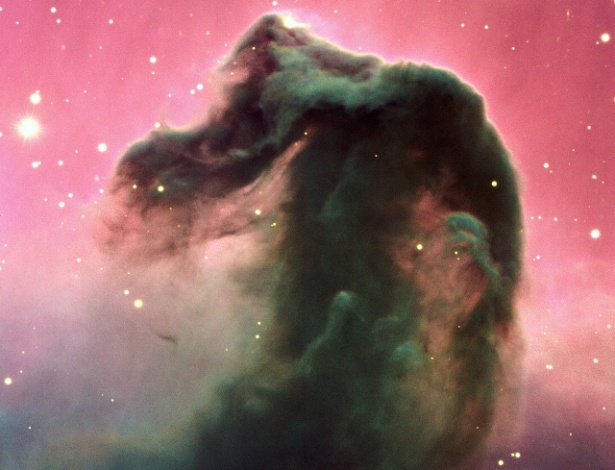 As Nebulosas escuras são nuvens de gás e poeira que impedem quase completamente a luz de passar por elas, e são identificadas pelo contraste com o céu ao redor delas, que é sempre mais estrelado ou luminoso. As maiores nebulosas escuras são visíveis a olho nu, e elas aparecem como caminhos escuros contra o fundo brilhante da Via Láctea.
Nebulosa Cabeça de Cavalo
Nebulosa planetária
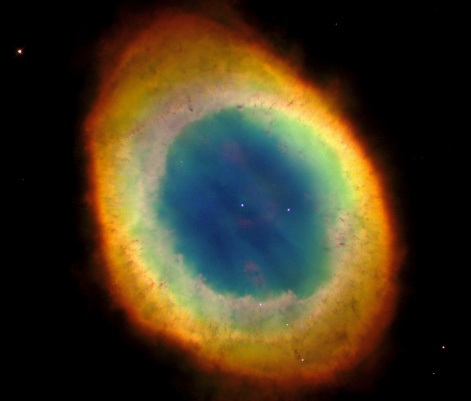 As Nebulosas planetárias são causadas por material ejetado de uma estrela central, que pode ter explodido como uma supernova. Este material é iluminado pela estrela central e brilha, podendo ser observado um espectro de emissão. A estrela central normalmente termina como uma anã branca. Ou seja, as nebulosas planetárias são na verdade, a morte, ou o estágio final de estrelas. Este será o fim do Sol daqui a aproximadamente 4,5 bilhões de anos.
Nebulosa do Anel, que encontra-se a 2.300 anos-luz de distância
[Speaker Notes: , podendo ser vista na constelação de Lira.]
3 º Maravilha: Estrelas
Estrela é um astro que tem luz e calor próprios. Apresenta um brilho cintilante, o que as destingue dos planetas. É uma esfera de plasma grande e luminosa que pela gravidade é mantida íntegra.
3 º Maravilha: Estrelas
[Speaker Notes: Esta imagem do sol foi tomada em 15 de julho de 2015, com o Extreme Ultraviolet Imager a bordo NASA Solar relações terrestres Observatory adiante ( STEREO- A) nave espacial , que recolhe imagens em vários comprimentos de onda de luz que são invisíveis ao olho humano . Esta imagem mostra o Sol em comprimentos de onda de 171 angstroms , normalmente colorized no azul.]
Vídeo
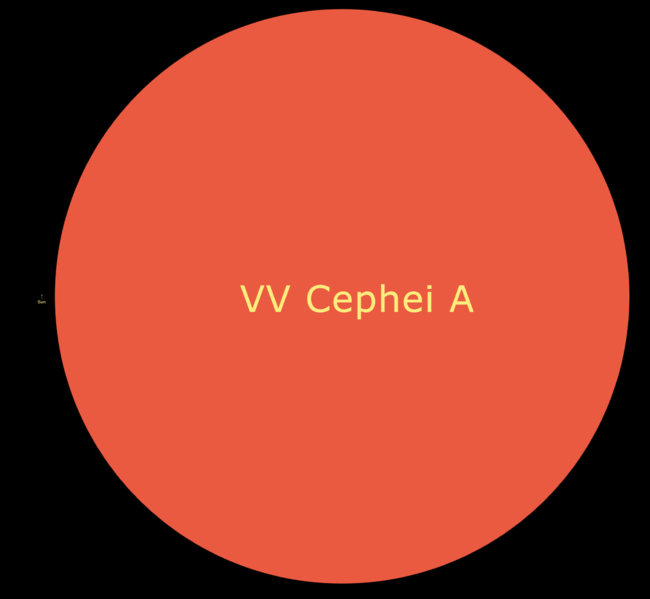 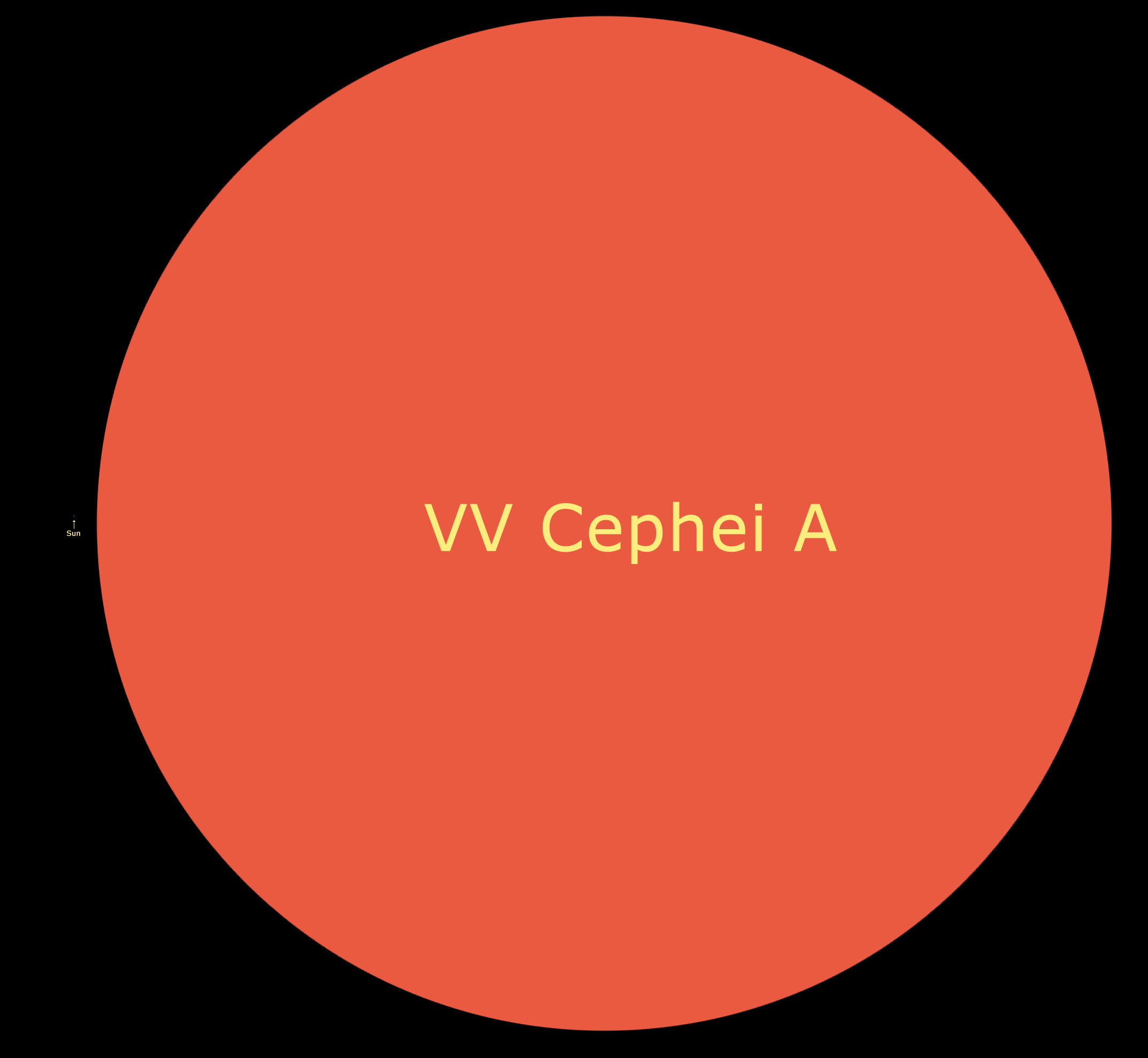 4 º Maravilha: Terra
A Terra é o terceiro planeta mais próximo do Sol, o mais denso e o quinto maior dos oito planetas do Sistema Solar. É também o maior dos quatro planetas telúricos.
4 º Maravilha: Terra
5 º Maravilha: Eventos Celestiais
5 º Maravilha: Eventos Celestiais
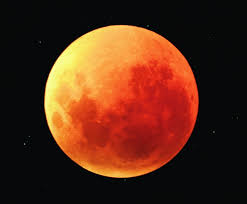 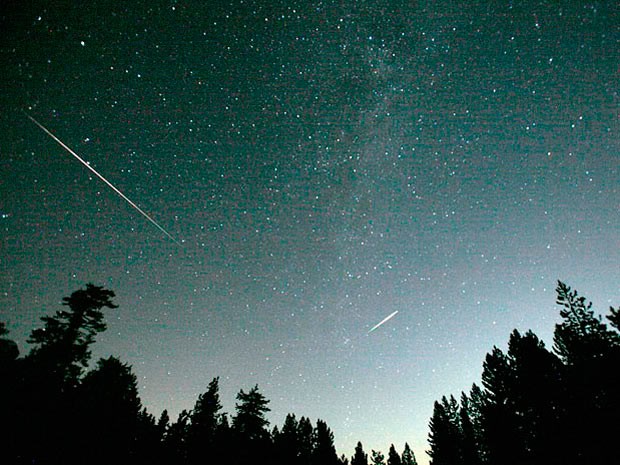 Vídeohttps://vimeo.com/53539837
6 º Maravilha: Céu
6 º Maravilha: Céu
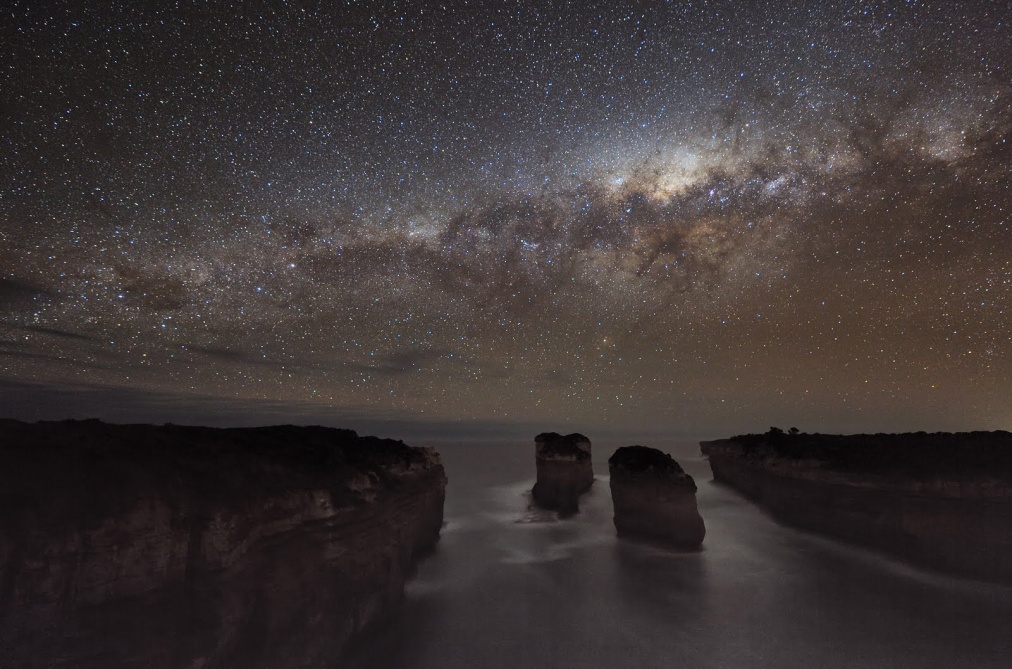 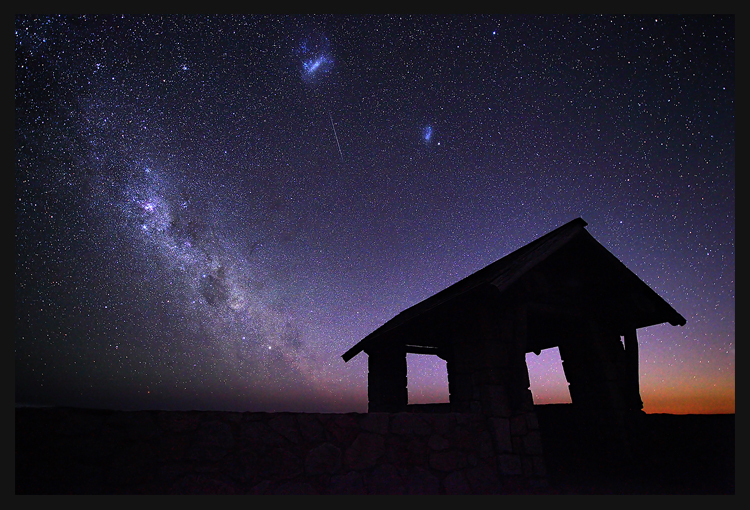 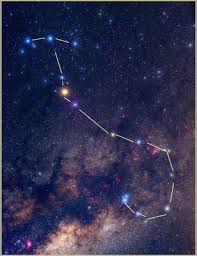 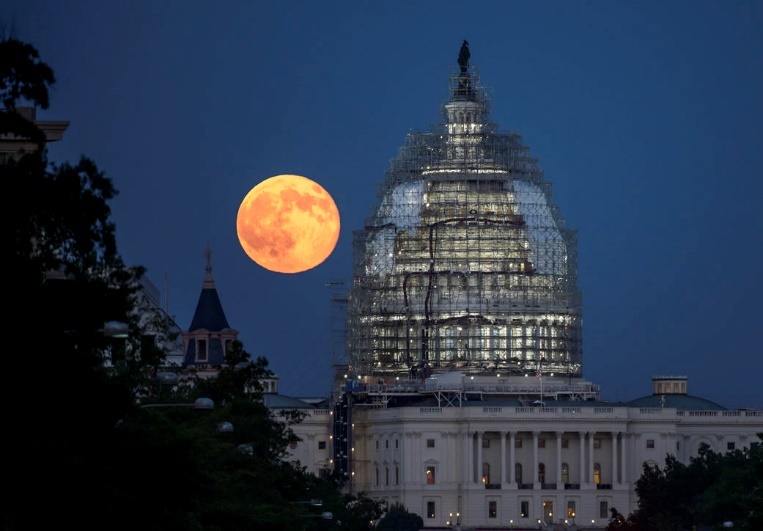 Vídeohttps://vimeo.com/nicholasbuer
7 º Maravilha: Vida
7 º Maravilha: Vida
Bônus